Caracterização de Gases
Gás oxigênio.
E.E.E.F.M. Filomena Quitiba      Piúma-ES
                                                           2017

Alunos : Cristian Rudolf  e “Adrian Ribeiro“
Serie: 2°M01
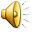 Oxigênio
O oxigénio é um elemento químico de número atómico 8 e símbolo O (8 protões e 8 eletrões) com massa atómica 16 u.
É um gás incolor (azul em estado líquido[6] e sólido), inodoro e insípido, comburente, não combustível e pouco solúvel em água.
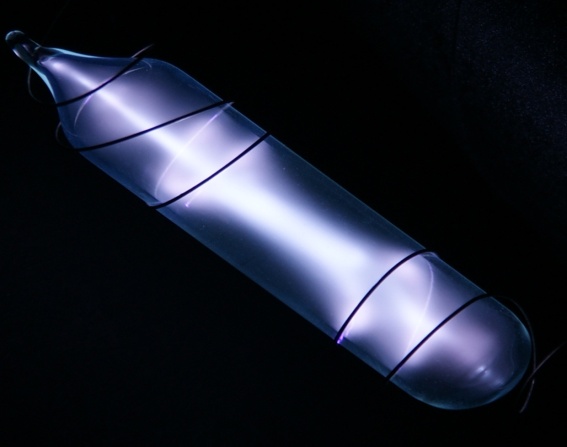 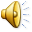 Experimento
Materiais: Luvas,Permangonato de Potassio,Aguá oxigenada , Palito de churrasco,Béquer, vela e Fosforos.
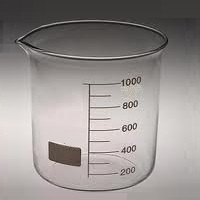 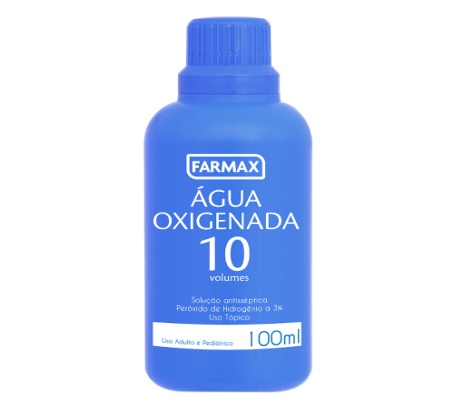 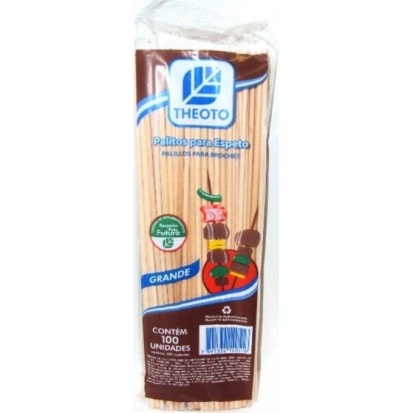 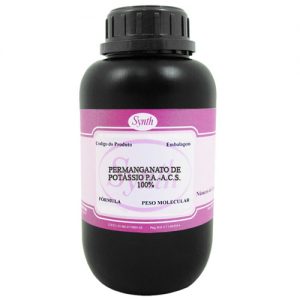 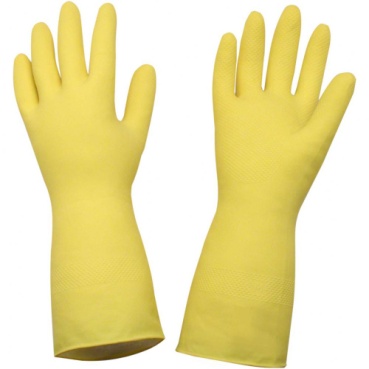 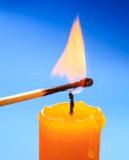 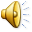 Experimento
Metodologia:
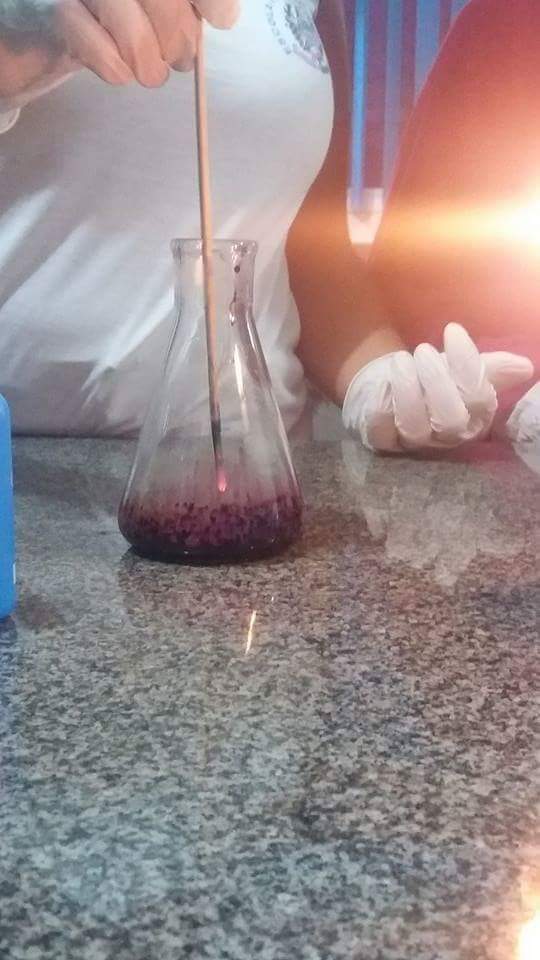 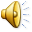 Conclusão
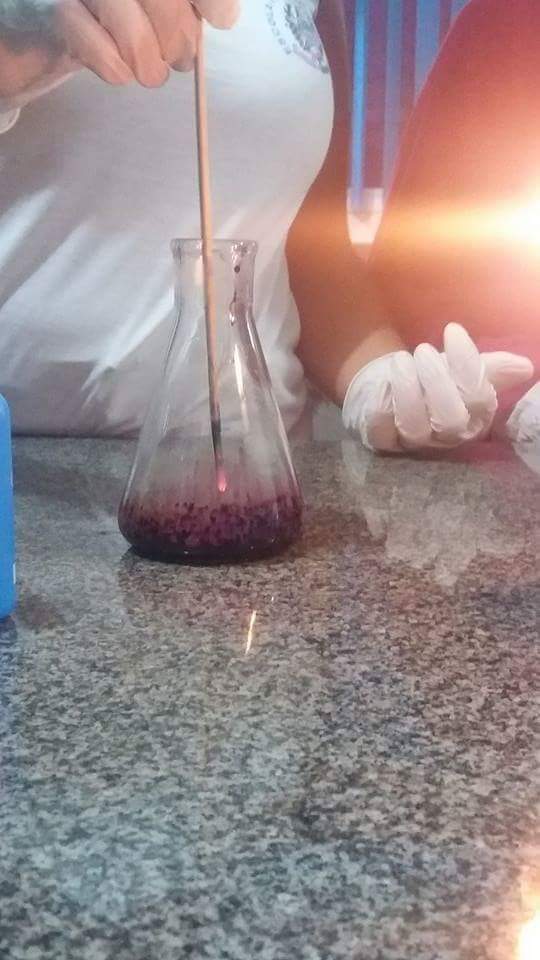 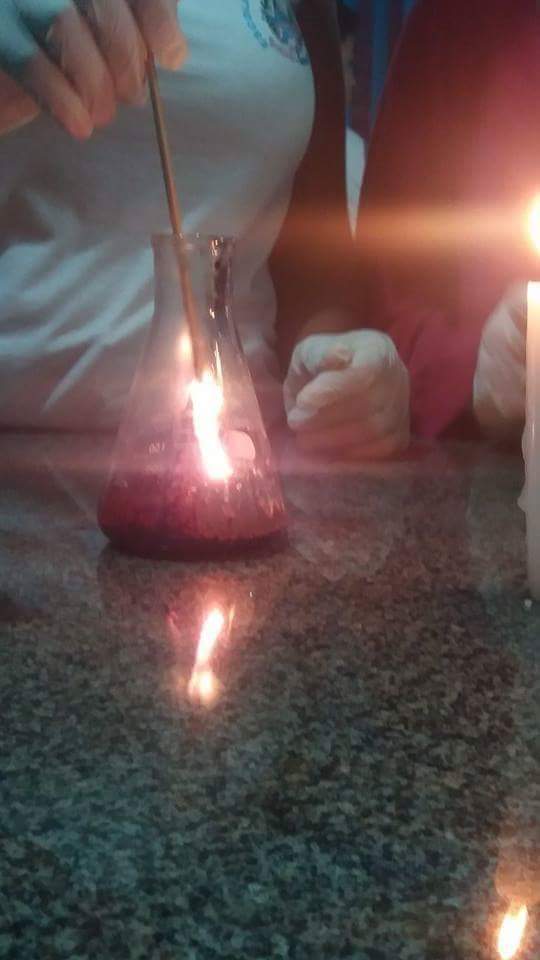 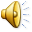